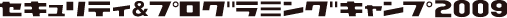 言語組：講義資料
いまどきの！？プログラミング言語理論
いなば   かずひろ
稲葉  一浩http://www.kmonos.net/
http://twitter.com/kinaba
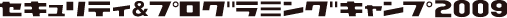 お話しする内容
時は2009年

「プログラミング言語」の「理論」の「研究者」のあいだで

今なにがアツい？
理論系のトップレベルの学会
POPL 2009
Symposium on Principles of Programming Languages
“プログラミング言語の本質”
ESOP 2009
European Symposium on Programming
今年の時間割:POPL 2009
並行性 (Concurrency)
型１(Types)
その他１ (Medley)
静的解析１(Static analysis)
関数型ﾌﾟﾛｸﾞﾗﾐﾝｸﾞ(Functional programming)
その他２ (Medley)
静的解析２(Static analysis)
静的解析３(Static analysis)
プログラム論理学(Program Logics)
型２ (Types)
マルチコア (Multicore)
検証 (Verification)
今年の時間割:ESOP 2009
型付き関数型言語 (Typed Functional Programming)
計算の(副)作用(Computational Effects)
オブジェクト指向言語の型(Types for Object-Oriented Languages)
検証 (Verification)
セキュリティ(Security)
並行性 (Concurrency)
サービス指向(Service-Oriented Computing)
並列・並行プログラミング (Parallel and Concurrent Programming)
わかること
静的解析・検証・型
古くから理論屋さんの主な話題

並行・並列・マルチコア
当たり前ですが流行ってます
静的解析・検証・型
例
「このポインタがこの変数を指す可能性はあるか無いか？」の解析 → 無いと証明できればできる最適化がある（参考: C99のrestricted）
「このint型の変数はどのくらいの範囲の値になる可能性があるか？」の解析 → 配列のオーバーランが絶対起きないことの保証
Rubyのような動的型付け言語で静的に型検査する研究
…
並行・並列・マルチコア
例
並列/分散プログラムの数学的に扱いやすいモデルを考える
デッドロックしないことの自動/手動証明手法
ロックフリーデータ構造の正しさの証明手法
STM(トランザクショナルメモリ)が正しく動いていることの保証…
わかること：結論
プログラム理論の学者さんは「保証」「証明」がお好き

(※脇道：     なんで？なんのため?）
ここでニュース！！
速報！！
いま「証明」界に異変！？
最近の論文からの引用
…Certicrypt, a framework that enables the machine-checked construction and verification of code-based proofs…  [G. Barthe et al. , POPL 2009]
…a compiler from Cminor to PowerPC assembly code, using the Coq proof assistant both for programming the compiler and for proving… [X. Leroy, POPL 2006]
… accurate semantics for x86 … mechanised in HOL.  …For programs …we prove in HOL that their behaviour is sequentially consistent.  [S. Sarkar et al.,  POPL 2009]
… formal verification of an SLR parser generator….  This conversion also illustrated the gap between simple textbook definitions and a verifiable executable implementation in a theorem prover.[M. Schäfer  et al., ESOP 2009]
異変：急増しているキーワード
Mechanized 		機械化
Machine-checked
Proof				証明
Assistant			支援
Executable			実行可能
Programming
機械的チェック済
プログラミング
証明のニューウェーブ
紙とペンでの証明
コンピュータでの全自動証明
証明が書けるプログラミング言語を使う (←New!!)
(※注: このアイデア自体はNewというほどでもなく30年以上前のものです。が、ここ数年で爆発的に使われ始めてます)
発想：計算したい問題がある
紙とペンで計算
    ↓ (大きな計算はできない)
問題を書いたら全自動で解いてくれる夢の計算機
       ↓ (一部の問題に限れば可能。でも一般には無理)
人間がアルゴリズムをプログラミング！ (大成功！)
発想：証明したい問題がある
紙とペンで証明
    ↓ (大きな証明はできない/間違うかも)
問題を書いたら全自動で証明してくれる夢の計算機
       ↓ (一部の問題なら可能。でも一般には無理)
人間が証明をプログラミング！ (大成功！？)
証明をプログラミングする！～Proof meets Programming～
証明が書ける言語の雰囲気
int[] qsort( int[] xs ) {
	if( xs.size <= 1 )
	 return xs
	else {
	 int[] ls = xs[1..-1].select{|x|x<xs[0]}
	 int[] gs = xs[1..-1].select{|x|x>=xs[0]}
	 return qsort(ls) + [xs[0]] + qsort(gs)
	}
}
※コードはイメージです ： (Ruby+C)÷2 くらいの仮想言語
“qsort の返値は必ずソート済み(小さい順に並んでる)” を「証明」してみる
証明が書ける言語の雰囲気
(int[],sorted(.)) qsort( int[] xs ) {
	if( xs.size <= 1 )
	 return xs
	else {
	 int[] ls = xs[1..-1].select{|x|x<xs[0]}
	 int[] gs = xs[1..-1].select{|x|x>=xs[0]}
	 return qsort(ls) + [xs[0]] + qsort(gs)
	}
}
関数の型を、「配列を返す」から
「配列と、その配列がソート済みなことの証明」
のペアを返すように変更
証明が書ける言語の雰囲気
(int[],sorted(.)) qsort( int[] xs ) {
	if( xs.size <= 1 )
	 return (xs, “個数が1個以下なら当然sorted”)
	else {
	 int[] ls = xs[1..-1].select{|x|x<xs[0]}
	 int[] gs = xs[1..-1].select{|x|x>=xs[0]}
	 return qsort(ls) + [xs[0]] + qsort(gs)
	}
}
サイズが 1 以下の場合
配列と、sortedなことの証明を返すようにする。
証明が書ける言語の雰囲気
(int[],sorted(.)) qsort( int[] xs ) {
	if( xs.size <= 1 )
	 return (xs, “個数が1個以下なら当然sorted”)
	else {
	 int[] ls = xs[1..-1].select{|x|x<xs[0]}
	 int[] gs = xs[1..-1].select{|x|x>=xs[0]}
	 (int[] lss, sorted(.) lsp) = qsort(ls) 
	 (int[] gss, sorted(.) lsp) = qsort(gs) 
	 return (lss + [xs[0]] + gss, ???)
	}
}
qsort の再帰呼びは配列と証明のペアを返します
あとはこれを使って全体がsortedな証明を作る！
証明が書ける言語の雰囲気
あとはこれを使って全体がsortedな証明を作る！
(int[] lss, sorted(.) lsp) = qsort(ls) 
	 (int[] gss, sorted(.) lsp) = qsort(gs) 
	 return (lss + [xs[0]] + gss, ???)


	今作ってある証明は
「lssはソート済み」と「gssはソート済み」
	だけ
どうやって？
証明が書ける言語の雰囲気
あとはこれを使って全体がsortedな証明を作る！
(int[] lss, sorted(.) lsp) = qsort(ls); 
	 (int[] gss, sorted(.) lsp) = qsort(gs); 
	 return (lss + [xs[0]] + gss, “ソート済みな	配列とソート済みな配列をつなげたらソート済みに	決まってるじゃん。根拠→”(lsp,gsp) )
↑　…
証明が書ける言語の雰囲気
あとはこれを使って全体がsortedな証明を作る！
(int[] lss, sorted(.) lsp) = qsort(ls) 
	 (int[] gss, sorted(.) lsp) = qsort(gs) 
	 return (lss + [xs[0]] + gss, “ソート済みな	配列とソート済みな配列をつなげたらソート済みに	決まってるじゃん。根拠→”(lsp,gsp) )
↑　残念、間違いです！！！

例： [4,5,6] + [1,2,3]  ==  [4,5,6,1,2,3]
証明が書ける言語の雰囲気
lss は xs[0] より小さくて、gss は xs[0] 以上
なんだから、そんなことにはならないよ！
(int[] ls, small(..) lsSmall) =   xs[1..-1].select{|x|x<xs[0]}
	 (int[] gs, big(..) gsBig) =   xs[1..-1].select{|x|x>=xs[0]}
	 (int[] lss, sorted(.) lsp) = qsort(ls) 
	 (int[] gss, sorted(.) gsp) = qsort(gs) 
	 return (lss + [xs[0]] + gss, “xs[0]より	小さいソート済みの配列とxs[0]以上の	ソート済み配列を繋げたらソート済みに決まってる	じゃん。根拠→”(lsSmall,gsBig,lsp,gsp))
矢印は
一部省略…
証明が書ける言語の雰囲気
(int[] ls, small(..) lsSmall) =   xs[1..-1].select{|x|x<xs[0]}
	 (int[] gs, big(..) gsBig) =   xs[1..-1].select{|x|x>=xs[0]}
	 (int[] lss, sorted(.) lsp) = qsort(ls) 
	 (int[] gss, sorted(.) gsp) = qsort(gs) 
	 return (lss + [xs[0]] + gss, “xs[0]より	小さいソート済みの配列とxs[0]以上の	ソート済み配列を繋げたらソート済みに決まってる	じゃん。根拠→”(lsSmall,gsBig,lsp,gsp))
↑　残念、まだ不完全です！！！lsがxs[0] より小さいからって、lssがxs[0]より小さいとは限らないよね？
証明が書ける言語の雰囲気
qsort したって値の範囲が変わるわけないじゃん！！
 「証明」しないとわかんない！
(int[],sorted(.),sameRange(..)) qsort(int[] xs) {
	if( xs.size <= 1 )
	 return xs
	else {
	 int[] ls = xs[1..-1].select{|x|x<xs[0]}
	 int[] gs = xs[1..-1].select{|x|x>=xs[0]}
	 return qsort(ls) + [xs[0]] + qsort(gs)
	}
}
できました！
(int[],sorted(.),sameRange(..)) qsort(int[] xs) {
	if( xs.size <= 1 )
	 return (xs,”1個以下なら当然ソート済み”,      ”引数そのまま返してるんだから値の範囲は当然同じ”)
	else {
	 (int[] ls, range(.,min(.)～.) lsSmall)   = xs[1..-1].select{|x|x<xs[0]}
	 (int[] gs, range(.,.～max(.)) gsBig)   = xs[1..-1].select{|x|x>=xs[0]}
	 (int[] lss, sorted lsp, sameRange sl) = qsort(ls)
	 (int[] gss, sorted gsp, sameRange sg) = qsort(gs)
	 return (lss + [xs[0]] + gss, “ちっちゃいソート済みと	大きいソート済みを繋げたらソート済み。証拠	→”(lsp,gsp,lsSmall,gsBig,sl,sg),	”元の範囲に収まってる配列をくっつけてもやっぱり	元の範囲に収まる”(lsSmall, gsBig, sl, sg))     }}
Good:「紙とペン」より確実
「証明が正しい」ことのチェックは全自動でできる！
間違った証明を書いたらコンパイラが教えてくれる

C言語等の型チェックが全自動なのと同じ原理
Good: 人間の直感
(int[],sorted(.),sameRange(..)) qsort(int[] xs)

「sortedの証明には値の範囲が変わらないことの証明も同時に要る！」
のような発想は、コンピュータに全自動でやらせるのはなかなか難しい(※これくらいならできるかもですが)
こういうところをプログラマの発想で補いつつ「正しい」証明を書ける
Good: 大規模証明開発！
証明支援環境
「あとこれとこれとこれを証明すれば全部証明終わるよ」と教えてくれる
簡単な証明は補完機能で勝手に書いてくれる
使えそうな定理のリストアップ機能

プログラミングといっしょ
「証明」も普通のプログラムなので関数に分けたりモジュール化したり…
Good: 証明もオブジェクト
int* bsearch(int[] xs, int key)
		↓ 二分探索する関数：
  	↓   コメントに”ソート済み配列にしか
		↓   使えないよ”と書いておく
		↓
int* bsearch (int[] xs, sorted(.) prf, int key)
	 ↑ ソート済みしか受け取らん！とコードで語る
Bad: 書きにくい
それでもまだ凄くプログラミングがめんどくさい
		 研究者自身にとっても大変
		 今までサラッと流してた部分が	　厳密にプログラム化すると	　実は面倒だったり
画期的な証明記述言語/ライブラリが求められています！
利用例: プログラム powered by 証明
コンパイル結果が正しいことの証明つきコンパイラ
暗号プロトコルがアタックされにくいことの証明付き暗号エンコーダ
…
さっきtwitterに貼られてた
http://ertos.nicta.com.au/research/l4.verified/
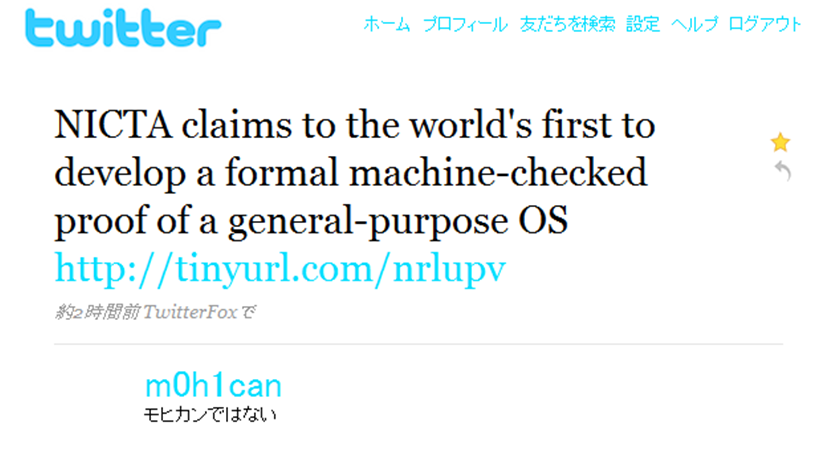 利用例: 証明 powered by プログラム
wikipedia「四色問題」
いかなる地図も、隣接する領域が異なる色になるように塗るには4色あれば十分だという定理
1976年に ケネス・アッペル (Kenneth Appel) とヴォルフガング・ハーケン (Wolfgang Haken) はコンピュータを利用して、本定理を証明した。しかし、あまりに複雑なプログラムのため他人による検証が困難であることや、プログラム自体の誤りの可能性を考慮して、この証明を疑問視する声があった。
利用例: 証明 powered by プログラム
G. Gonthier,“A Computer-Checked Proof of the Four Color Theorem”
四色定理のコンピュータプログラムを使った証明を、証明が書ける言語「Coq」で全部書いた
（Coqの型チェックが正しいと信頼できるなら）確実に正しい証明
（※めも）
Wikipediaよりコピペ

四色定理の証明法は次の2段階に分けられる
グラフの集合であり、どんな平面グラフをとってきてもその集合に属するグラフのどれか一つがサブグラフとして含まれるようなものをとってくる。このような性質をもつグラフの集合を不可避集合という。
うまい不可避集合をとると、それに属するどのグラフも次の意味で可約にできる。すなわち、そのサブグラフを含むグラフがあったとき、そのサブグラフを除いたものが4色塗り分け可能なら、グラフ全体も4色塗り分けできる。
実際、もし4色問題の反例となる、塗り分けに5色以上必要なグラフがあったとしたなら、その中でノードの個数が最小のものを考える。すると、1.よりこのグラフは不可避集合に属するサブグラフを含む。2.により、このサブグラフを除いた、より小さなグラフが既に4色問題の反例を与える。しかし、それは最小反例をとってきたという仮定に反する。
参考資料：証明支援言語の例（検索用キーワード）
実装
Agda
Epigram
Ωmega (Omega) 
Coq
Isabelle/HOL
理論
Dependent Type
Calculus of (Inductive) Construction
証明プログラムを直接書く系
証明スクリプト系
まとめ
「証明できる　プログラミング言語」を使って、今までは正しさを「証明」できなかったような巨大プログラムの正しさを証明するのがブームです